09-6
This work is licensed under a Creative Commons Attribution-ShareAlike 4.0 International License.
Please add this statement to all the videos you create.
English Bible quotes are from the World English Bible US, which is in the public domain.
[Speaker Notes: checked]
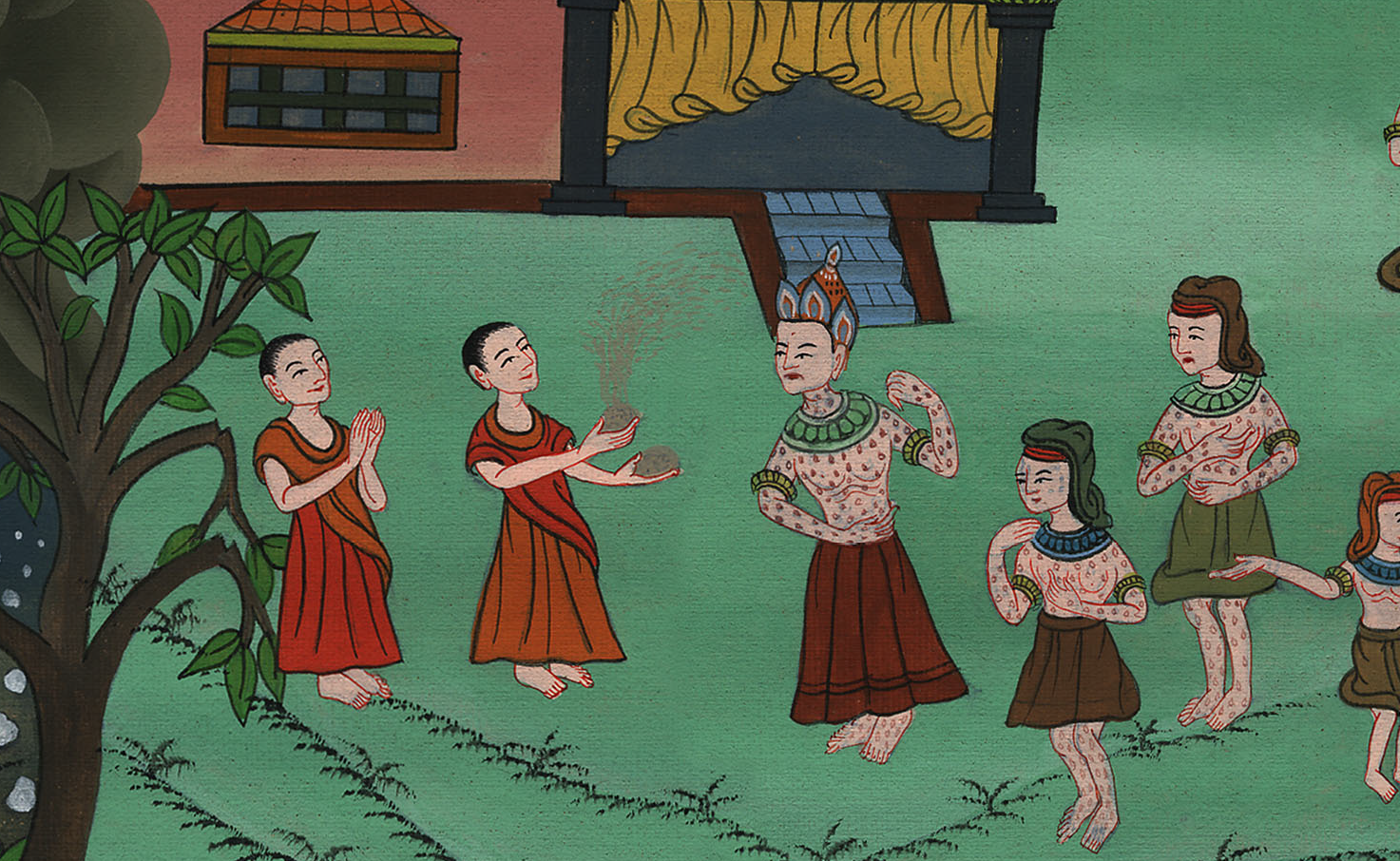 Boils – 
Exodus 9:8-12
Boils – Exodus 9:8-12
[Speaker Notes: First draft]
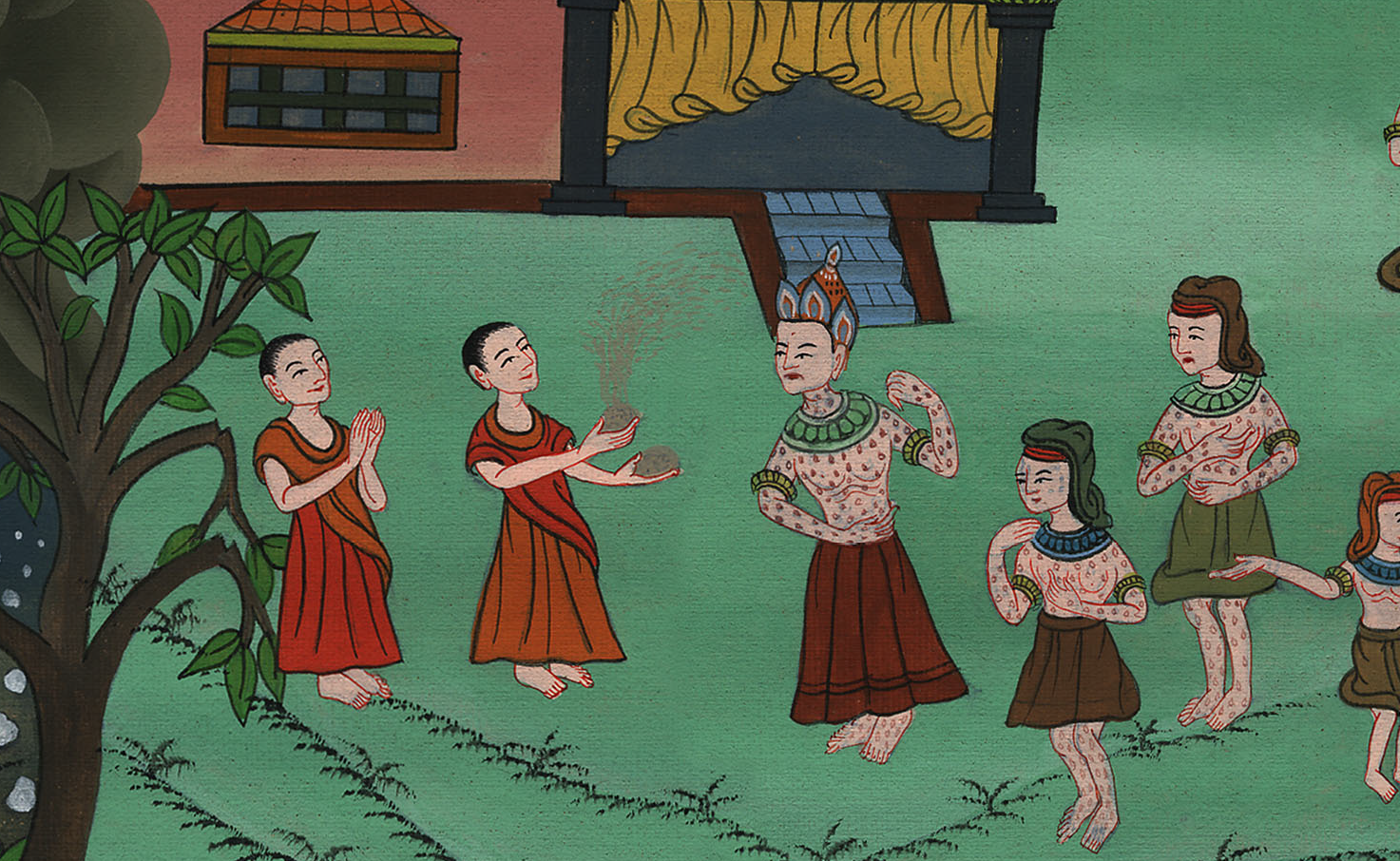 Boils – 
Exodus 9:8-12
8Yahweh said to Moses and to Aaron, “Take handfuls of ashes of the furnace, and let Moses sprinkle it toward the sky in the sight of Pharaoh.
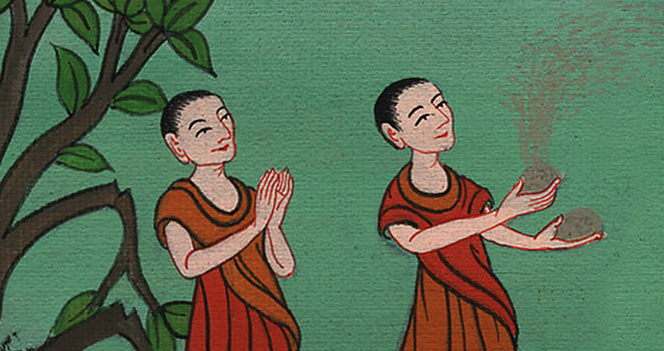 Exodus 9:8
9It shall become small dust over all the land of Egypt, and shall be boils and blisters breaking out on man and on animal, throughout all the land of Egypt.”
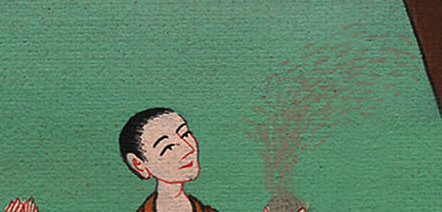 Exodus 9:9
10They took ashes of the furnace, and stood before Pharaoh; and Moses sprinkled it up toward the sky; and it became boils and blisters breaking out on man and on animal.
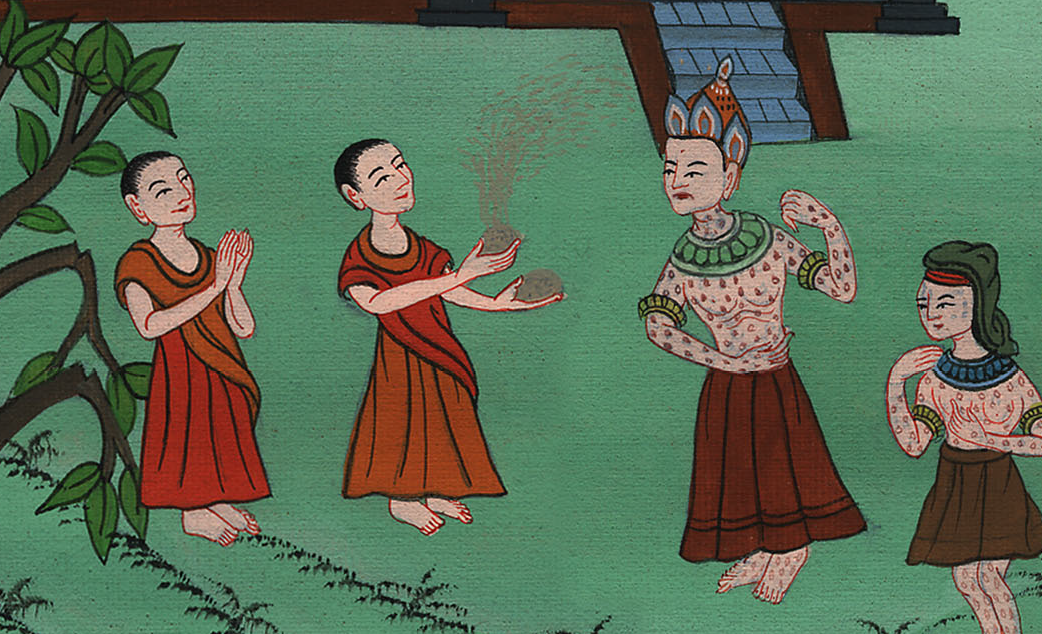 Exodus 9:10
11The magicians couldn’t stand before Moses because of the boils; for the boils were on the magicians and on all the Egyptians.
Exodus 9:11
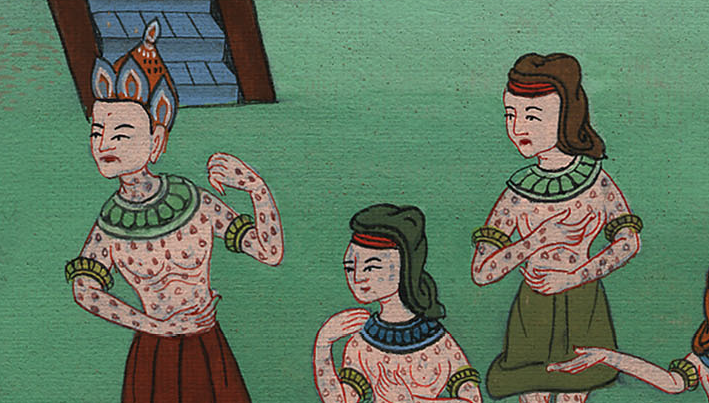 12Yahweh hardened the heart of Pharaoh, and he didn’t listen to them, as Yahweh had spoken to Moses.
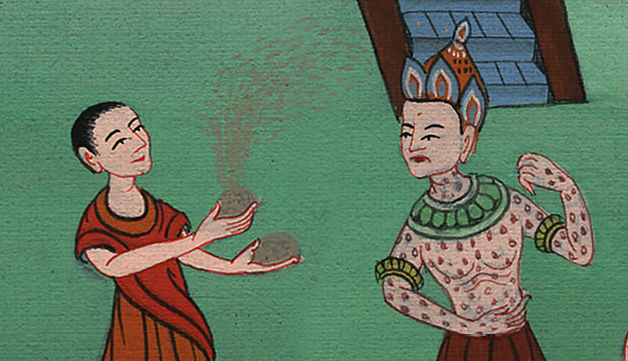 Exodus 9:12